Figure 2.  Two possible aspects of feedback control in the spinal innervation of the muscles in a joint. (a) Diagram of ...
Cereb Cortex, Volume 13, Issue 1, January 2003, Pages 53–62, https://doi.org/10.1093/cercor/13.1.53
The content of this slide may be subject to copyright: please see the slide notes for details.
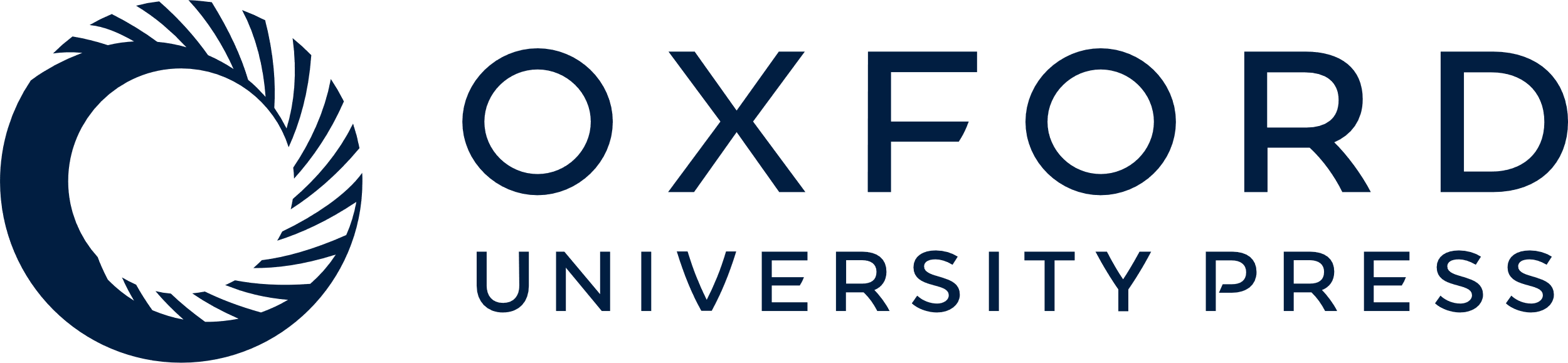 [Speaker Notes: Figure 2.  Two possible aspects of feedback control in the spinal innervation of the muscles in a joint. (a) Diagram of the spinal circuit that incorporates feedback from muscle spindles, which code displacement. The motor neuron output is to both synergistic as well as antagonistic muscles. Feedback via spindles in the synergistic muscle fibers reports a monotonic function of the joint angle. Descending input (not shown) occurs onto both motor neurons and interneurons. Figure abstracted from Kandel, Schwartz and Jessel (Gordon, 1991). (b) Functional scheme for plausible feedback control of set-point positioning. Feedback is via proprioception. Elements of the circuit are labeled with their function, i.e. +, Δ and G refer to interneurons with excitatory output that are used for unity gain, differencing and gain, respectively, and ‘–’ refers to interneurons with inhibitory output. The muscles are taken to perform temporal integration of their inputs and the joint to perform a sum function, Σ, of the torques produced by the synergistic and antagonistic muscles. (c) Functional scheme for possible feedback control of rhythmic output. This scheme illustrates the architecture of a phase-locked loop for rhythmic output generation. An input-controlled internal oscillator, denoted by ‘∼’, is locked to the desired frequency, f0. Elements of the circuit are labeled with their function, as in part (a), with the addition that ‘X’ refers to the multiplication or mixing of two signals and the boxed Bode plot refers to the low-pass filtering of the signal. The basic forms of the sinusoidal signals are further indicated. At lock, the actual frequency, f, equals the desired frequency, f0, and the input to the controlled oscillator is a constant drive term equal to Gcosϕ.


Unless provided in the caption above, the following copyright applies to the content of this slide: © Oxford University Press]